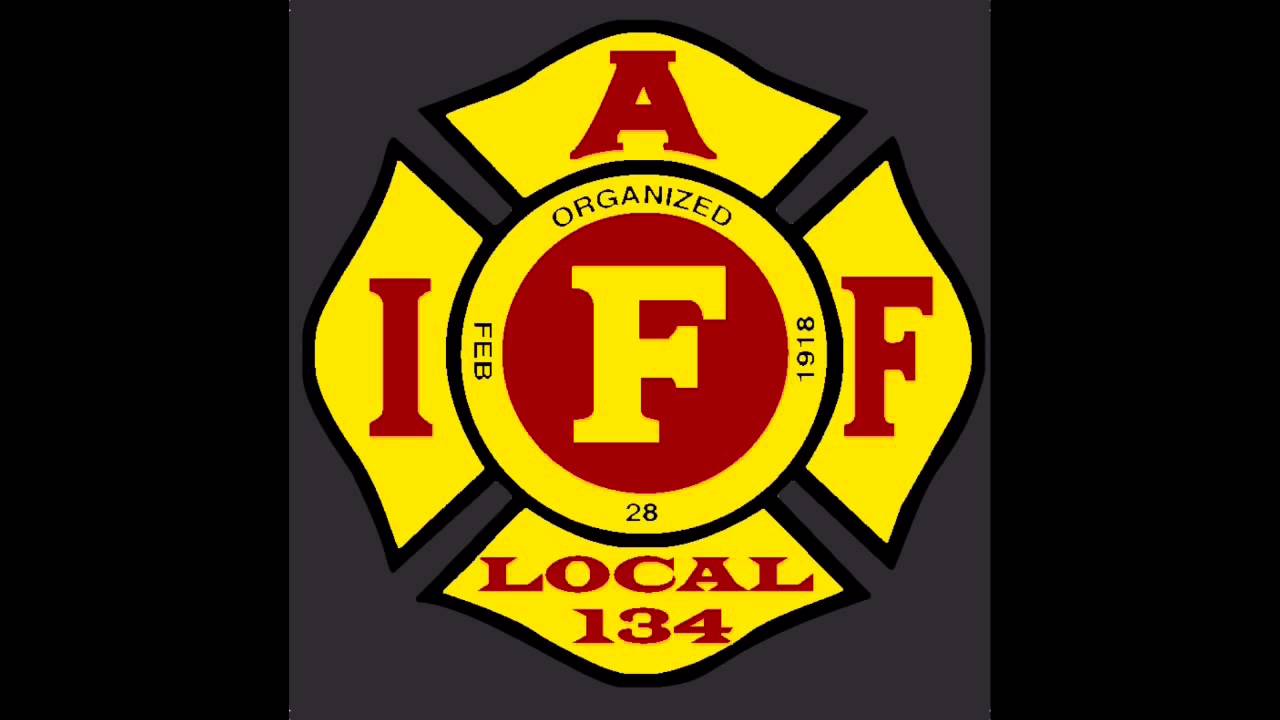 2017 FEC
Atlanta Professional Firefighters
IAFF-Local 134
May 4, 2017
Atlanta Professional Firefighters
Represent sworn members of the AFRD
Firefighter
Sergeant
Lieutenant
Captain
Diverse group of men and women
Multi-ethnic
Multi-racial
LGBT
The Mission of the Local 134
"The Atlanta Professional Fire Fighters are dedicated to represent, protect, and be advocates for the sworn members of the Atlanta Fire and Rescue Department.  We will be proactive to fight for equality, safety, development, and the longevity of our members."
Social and Political Awareness
Community Food Bank
DNC Chair vote
Atl Pride Parade
L134 member AFRD Sgt Clark
DNC Chairman Tom Perez and L134 President Paul Gerdis
300 canned foods delivered to Lutheran Community Food Ministry
Social and Political Awareness
Unity
Monthly guest speakers
GA Rep Gravley
Author of HB 146, FF Cancer Protection
City Council President Mitchell visiting L134 meeting.
L134 President with Progressive Firefighters of Atlanta
Squad 4 Firefighter Frank Martinez
May 7, 1991 – December 20, 2016
The Atlanta FirefighterWhat does it take?
Rigorous background check
9 months of fire science and hands on training
Intense physical and mental training
State mandated testing
6 months of emergency medical training
CPR certification
National Registry testing
Recognize signs of symptoms of major medical emergency
Calculate dosage and administer proper life saving medication
What does it cost to train an Atlanta Firefighter?
$80,000 per recruit
Firefighter Retention
Graduated Recruit School
Currently w/ AFRD
Total Separation
2016 – 85
2015 – 0
2014 – 78
2013 – 131

Total -- 294
2016– 79
2015 – 0
2014 – 62
2013 -- 88

Total -- 229
2016 – 6
2015 – 0
2014 – 16
2013 – 43

Total -- 65
$5.2 million
65 recruits x $80k =
Firefighter exit interviews
28 responded to the L134 exit interview
21 left the City of Atlanta for another Fire Department, EMS, or public safety field position
100% stated compensation was #1 contributing factor for leaving
12 would consider returning to the City of Atlanta in the future
Metro Atlanta vs. City of Atlanta
OTP
ITP
Clayton County  
$40,626/yr
Cobb County 
$40,272.96/yr 
Gwinnett County  
$39,633/yr 
Henry County  
$39,403
Dekalb County 
$38,151/yr
Atlanta 
Starting Salary = $35,255.25
Metro Atlanta Firefighter Job Postings
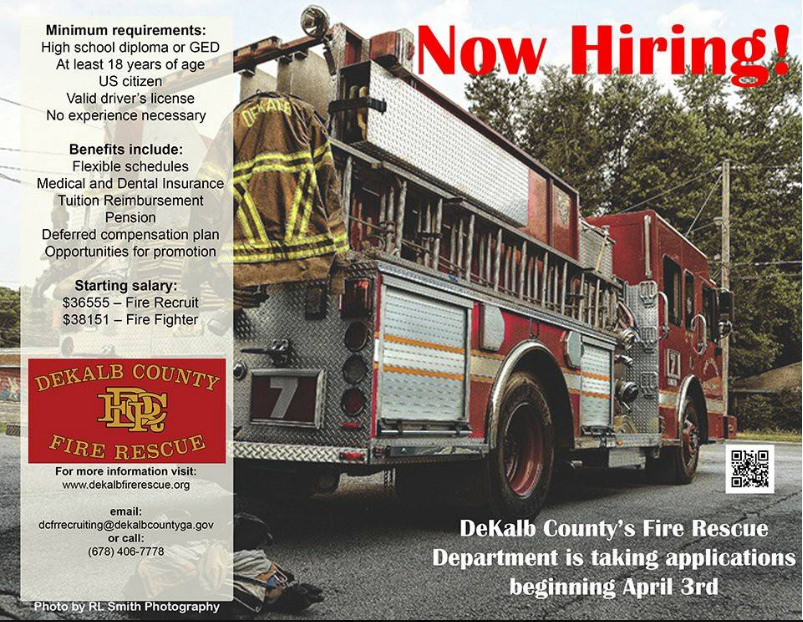 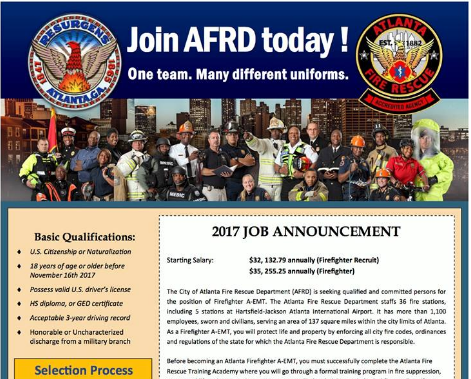 Starting Salary
$36,555 – Fire Recruit
$38,151 - Firefighter
Starting Salary:

$32,132.79 Recruit
$35,255.25 Firefighter
Firefighter Rank Tier Program
3.5% increase for FF with current salary above tier and without time in service.
Estimated Expense of FF Rank Tier Program
Firefighter I, II, III Program
Firefighter Development
Pay Incentive
Firefighter I 
Extra Engine Driver --40 hours class 
Firefighter II 
Extra Engine Driver 
Extra Truck Driver -- 40 hour class 
OR
Extra Engine Driver
Acting Officer in Charge – 80 hrs
Firefighter III 
Extra Engine Driver 
Extra Truck Driver 
Acting Officer In Charge
1.75% pay  incentive for each 40 hour class
Extra Engine Driver
Extra Truck Driver
3.5% increase for 80 hour class
Acting Officer in Charge
In the last 8 years
Changes in the City
Remained the same
AFRD Chief pay increase
APD:  all ranks  pay increase
AFRD Captain, Lieutenant, and Sergeants pay increase
City Councilmember pay increase
Firefighter salary
City Council members, let's do the right thing and implement the Firefighter Rank Tier Program.  


Questions?